RESULTADOS DE INDICADORES DEL SIG
GRUPO DESARROLLO ORGANIZACIONAL

 Primer semestre del 2021
A continuación se presentan los resultados obtenidos en la gestión realizada en los procesos de la entidad a través de la medición de los indicadores existentes en cada uno de ellos  durante el primer semestre 2021.
Los resultados por proceso fueron;
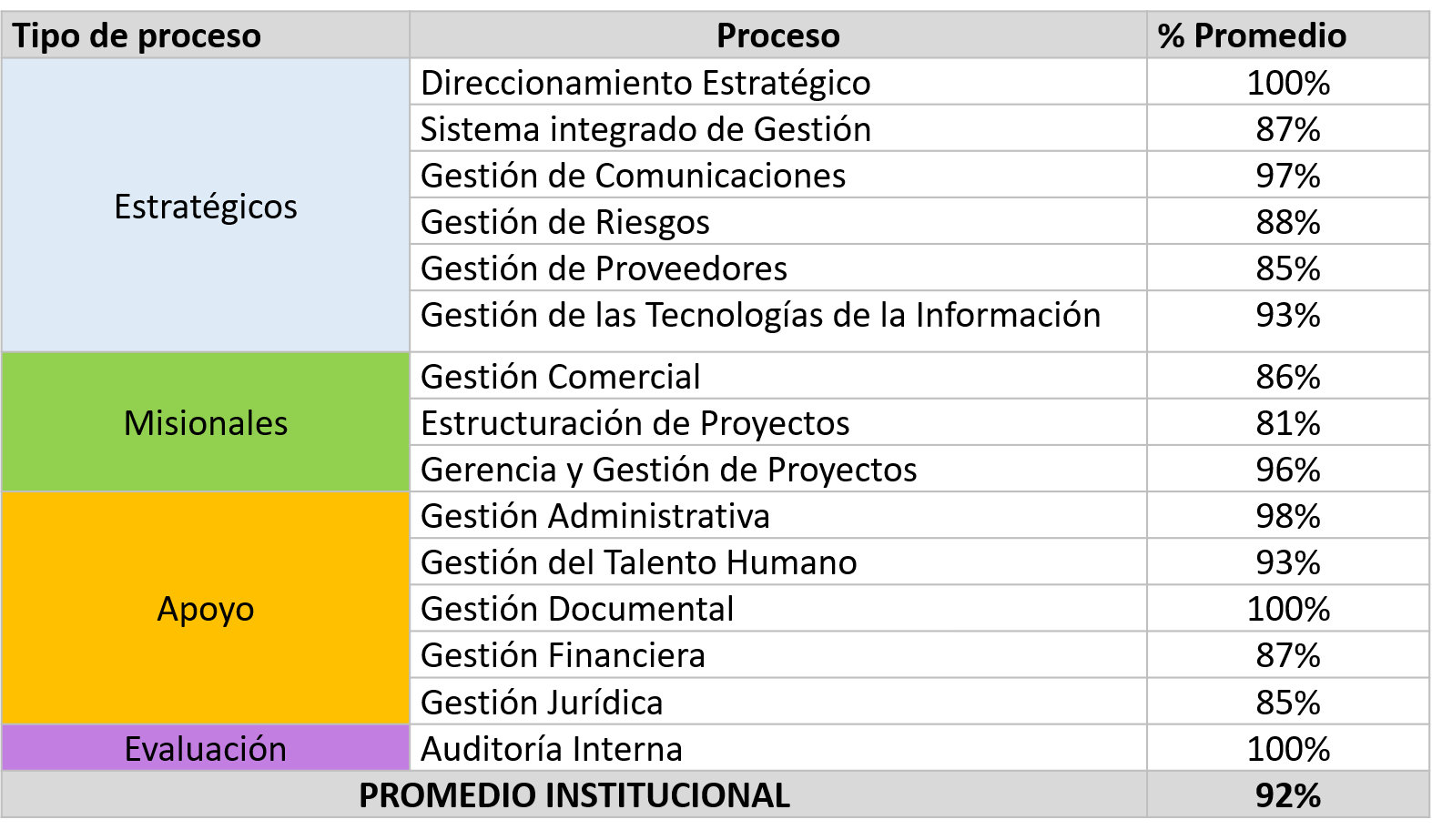 Fuente: Aplicativo de calidad – Modulo de indicadores
La eficacia del Sistema Integrado de Gestión, en el primer semestre del 2021  obtuvo un resultado promedio del 92% obteniendo un rango de satisfactorio, mejorando su cumplimiento con respecto al primer semestre de 2020, donde se obtuvo un resultado del 85%.